Организация работы ГБУЗ «Октябрьская ЦРБ»в новогодние и праздничные дни
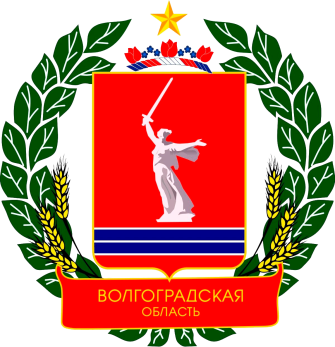 Выписка лекарственных средств и листов нетрудоспособности осуществляется в соответствии с графиком МО;
Вся информация о режиме работы МО в период праздничных дней размещена на официальных сайтах МО;
Ведется постоянный мониторинг за лекарственным обеспечением граждан;
Организовано круглосуточное дежурство ответственных лиц в комитете здравоохранения Волгоградской области.
Организация работы ГБУЗ «Октябрьская ЦРБ»в новогодние и праздничные дни
Телефоны экстренных служб

03, 103, 112
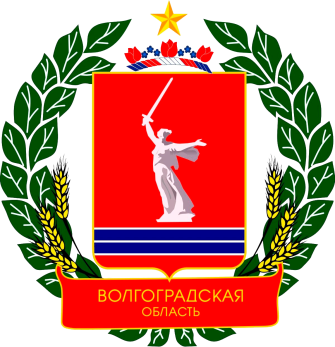